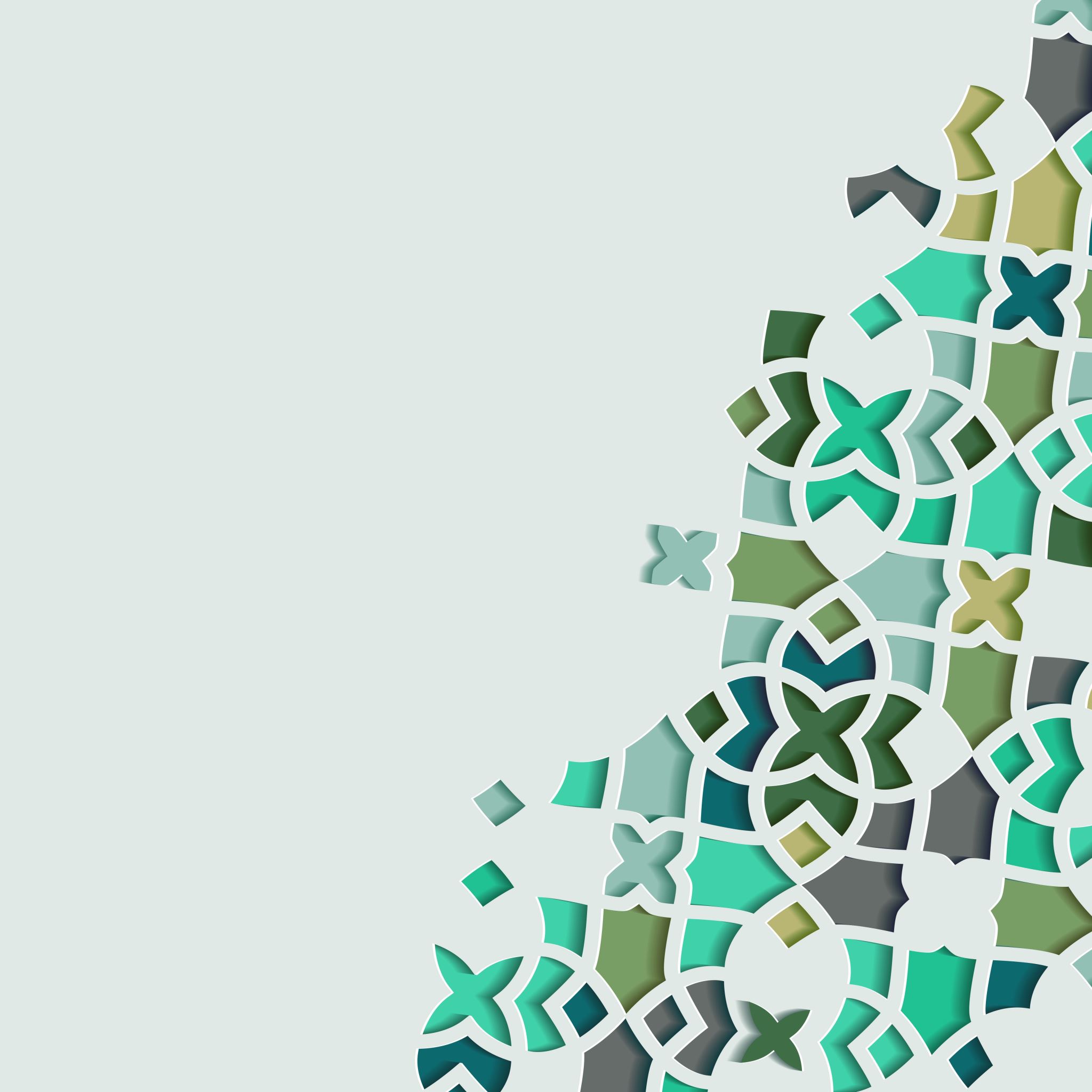 The Life of Prophet Muhammad
Lesson 58
Digging the Trench
A Quick Recap:
The Battle of the Trench took place in the 5th year AH. 
A group of the leaders of the Banu Nadhir went to Makkah where they met with the leaders of Quraysh and incited them to make wage a war against the Prophet.
The Banu Qurayza tribe had promised to be impartial in case of war; nevertheless, they violated the contract and allied with the Quraysh.
 To take up arms against the Allied Forces, Salman Al-Farisi suggested that the Muslims dig a trench around Medina.
Digging the Trench
وقد صرح القمي: بأن رسول الله  كان هو البادئ في حفر الخندق، فهو يقول: وأخذ معولاً، فحفر في موضع المهاجرين بنفسه، وأمير المؤمنين ينقل التراب من الحفرة، حتى عرق رسول الله (صلى الله عليه وآله) وعيي، 	اللهم اغفر لـلأنصار والمهاجرة وقال: لا عيش إلا عيـش الآخـــرة 
Al-Qummi reports that the Prophet was the first to begin digging the trench….until he started to sweat and feel fatigue. He would recite:
“There is no life but the life of the hereafter. O Allah, forgive the Ansar and the Muhajireen.”
Digging the Trench
فلما نظر الناس إلى رسول الله (صلى الله عليه وآله) يحفر اجتهدوا في الحفر، ونقلوا التراب، فلما كان في اليوم الثاني بكروا إلى الحفر، وقعد رسول الله (صلى الله عليه وآله) في مسجد الفتح
“When the companions saw the Prophet digging [the trench] they exerted themselves in digging and hauling the dirt. Then on the second day they started digging early and the Prophet sat to rest in Masjid Al-Fath.”
Digging the Trench
قال القاضي النعمان: "وكان علي صلوات الله عليه وشيعته أكثر الناس عناء، وفيه عملاً. وكان في ذلك من الأخبار ما يطول ذكره”
“Ali and his followers exerted themselves and tired themselves more than others in digging the trench…”
Digging the Trench
From these details we derive a few important lessons:
1. The Prophet and Imam Ali participated in the digging of the trench. They lead with their words and their actions.
2. The Prophet reminded the Muslims of the ultimate goal of all their efforts through his chant.
3. The Prophet’s initiative and hard work inspired some companions to start digging early the next day. Leaders have the power to energize.
4. Imam Ali and his followers exhausted themselves to gain the honor of emulating the Prophet’s hard work.
Digging the Trench
جابر بن عبد الله، قال: كنت مع رسول الله (صلى الله عليه وآله) في حفر الخندق، وقد حفر الناس وحفر علي (عليه السلام)، فقال النبي (صلى الله عليه وآله): "بأبي من يحفر وجبرائيل يكنس التراب بين يديه وميكائيل يعينه، ولم يكن يعين أحداً قبله من الخلق ”
Jabir ibn Abdillah narrates: I was with the Messenger of God digging the trench. The people were digging and Ali was also digging. The Prophet said about Ali: “My my father be ransomed for the one who digs while Gabriel removes the dirt in front of him and Michaeel aids him and he has never aided any of God’s creations before this.”
Digging the Trench
ثم قال النبي (صلى الله عليه وآله) لعثمان بن عفان: "إحفِر"، فغضب عثمان، وقال: لا يرضى محمد أن أسلمنا على يده حتى يأمرنا بالكدّ، فأنزل الله على نبيه
Then the Prophet said to Uthman: “Dig” and Uthman became angry and said: Muhammad is not satisfied that we became Muslims at his hands, he also wants to order us to toil…”
Digging the Trench
{يَمُنُّونَ عَلَيْكَ أَنْ أَسْلَمُوا قُلْ لَا تَمُنُّوا عَلَيَّ إِسْلَامَكُمْ بَلِ اللهُ يَمُنُّ عَلَيْكُمْ أَنْ هَدَاكُمْ لِلْإِيمَانِ إِنْ كُنْتُمْ صَادِقِينَ

“They consider it a favor to you that they have accepted Islam. Say, "Do not consider your Islam a favor to me. Rather, Allah has conferred favor upon you that He has guided you to the faith, if you should be truthful.” Quran 49:17
Digging the Trench
وروى عليّ بن إبراهيم: قوله تعالى: {يَمُنُّونَ عَلَيْكَ أَنْ أَسْلَمُوا}، نزلت في عثمان يوم الخندق، وذلك أنه مرّ بعمّار بن ياسر وهو يحفر الخندق، وقد ارتفع الغبار من الحفر، فوضع عثمان كمه على أنفه ومرّ، فقال عمّار:
Ali ibn Ibrahim reports: The verse “They consider it a favor to you that they have accepted Islam” was revealed about Uthman on the Day of the Trench. Uthman passed by Ammar ibn Yasir who was digging the trench and some dust rose and Uthman covered his nose with his palms. So Ammar said to him:
Digging the Trench
لا يستوي من يعمر المساجدا 
يدأب فيه قائما وقاعدا
 ومن يرى عن الغبار حائدا
Digging the Trench
فالتفت إليه عثمان، فقال: يا بن السوداء، إيّاي تعني؟
“O son of the black woman! Are you referring to me?!
ثم أتى رسول الله (صلى الله عليه وآله)، فقال له: لم ندخل معك لتسبّ أعراضنا، فقال له رسول الله (صلى الله عليه وآله): "قد أقلتك إسلامك فاذهب”
Digging the Trench
In response to this incident, the following Quranic verses were revealed:
يَمُنُّونَ عَلَيْكَ أَنْ أَسْلَمُوا۟ قُل لَّا تَمُنُّوا۟ عَلَىَّ إِسْلَـٰمَكُم بَلِ ٱللَّهُ يَمُنُّ عَلَيْكُمْ أَنْ هَدَىٰكُمْ لِلْإِيمَـٰنِ إِن كُنتُمْ صَـٰدِقِينَ إِنَّ ٱللَّهَ يَعْلَمُ غَيْبَ ٱلسَّمَـٰوَٰتِ وَٱلْأَرْضِ وَٱللَّهُ بَصِيرٌۢ بِمَا تَعْمَلُونَ
They consider it a favor to you that they have accepted Islam. Say, "Do not consider your Islam a favor to me. Rather, Allah has conferred favor upon you that He has guided you to the faith, if you should be truthful. Indeed, Allah knows the unseen [aspects] of the heavens and the earth. And Allah is Seeing of what you do.” Quran 49:17-18
Digging the Trench
The narration above highlights a number of important points:
1. The Prophet’s statement about Imam Ali where he says: “May my father be ransomed for the one who digs…” This points to the lofty position of Imam Ali in the eyes of the Prophet.
وروى البياضي عن الثعلبي في تفسير الآية: أن محمداً لم يلده إلا نبي أو وصي نبي أو مؤمن
2. Gabriel and Michaeel are among God’s greatest angels, and they are at the service of Imam Ali. Contrast their humility with Ali to their statement regarding the appointment of Adam as God’s vicegerent on earth.
Digging the Trench
3. The angel Michaeel has never assisted any creation of God in a task except for Imam Ali. This is one of the unique merits of Imam Ali that this angel sought nearness to Allah through providing support and help to Imam Ali.
4. When the Prophet ordered Uthman to dig, he didn’t intend to insult Uthman. Rather, he was inviting him to perform an act of worship that would bring him closer to Allah. With that said, why did Uthman take such offense to the Prophet’s command?!
Digging the Trench
5. Some have doubted the reliability of this report on the basis that the poem that Ammar recited referenced the building of a masjid and thus it was not related to the digging of the trench. How have our scholars addressed this contention?
6. Uthman’s complaint to the Prophet that he didn’t join Islam to be slandered calls into question his motive for converting to Islam. If someone converts to Islam truly seeking the pleasure of Allah, why would they utter such a statement?!
Digging the Trench
A narration about the patience and steadfastness of the Prophet during the digging of the trench:
علي (عليه السلام) يروي لنا:
عن علي (عليه السلام)، قال: "كنا مع النبي (صلى الله عليه وآله) في حفر الخندق إذ جاءته فاطمة، ومعها كسرة خبز، فدفعتها إلى النبي (صلى الله عليه وآله) وقال النبي عليه وعلى آله الصلاة والسلام: ما هذه الكسرة؟!
قالت: قرصاً خبزتها للحسن والحسين، جئتك منه بهذه الكسرة.
فقال النبي (صلى الله عليه وآله): أما إنه أول طعام دخل فم أبيك منذ ثلاث
Digging the Trench
Ibn Ishaq reports that while digging, some of the Companions uncovered a large rock that no one could dislodge. The Prophet approaches the boulder and crushes it with three successive blows that send a flash of lightning south, north, and east.
Salman asks him about the significance of the flashes, and the Prophet explains that God will soon grant the Prophet control over Yemen to the south, Syria to the north, and Persia to the east.
Digging the Trench
At the end of an exhausting day of labor, Jabir ibn Abdillah invites the Prophet for dinner. To Jabir’s dismay, the Prophet extends the invitation to the rest of the exhausted companions. With no way to feed everyone, Jabir exclaims:
“Verily we are from God and to Him we shall return.”

When the Prophet arrived, he blessed the food and, to Jabir’s surprise, there is enough to feed every guest.